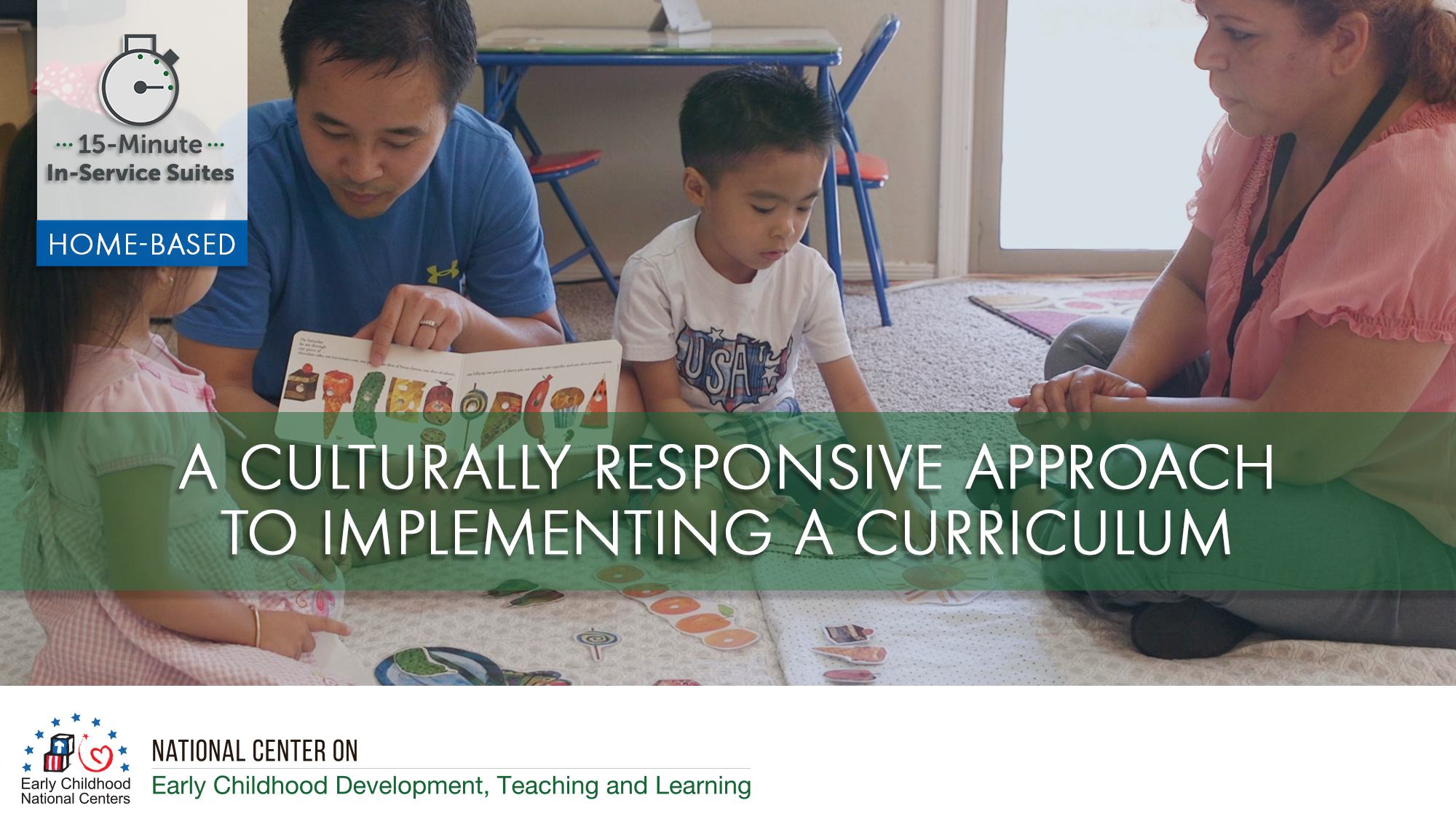 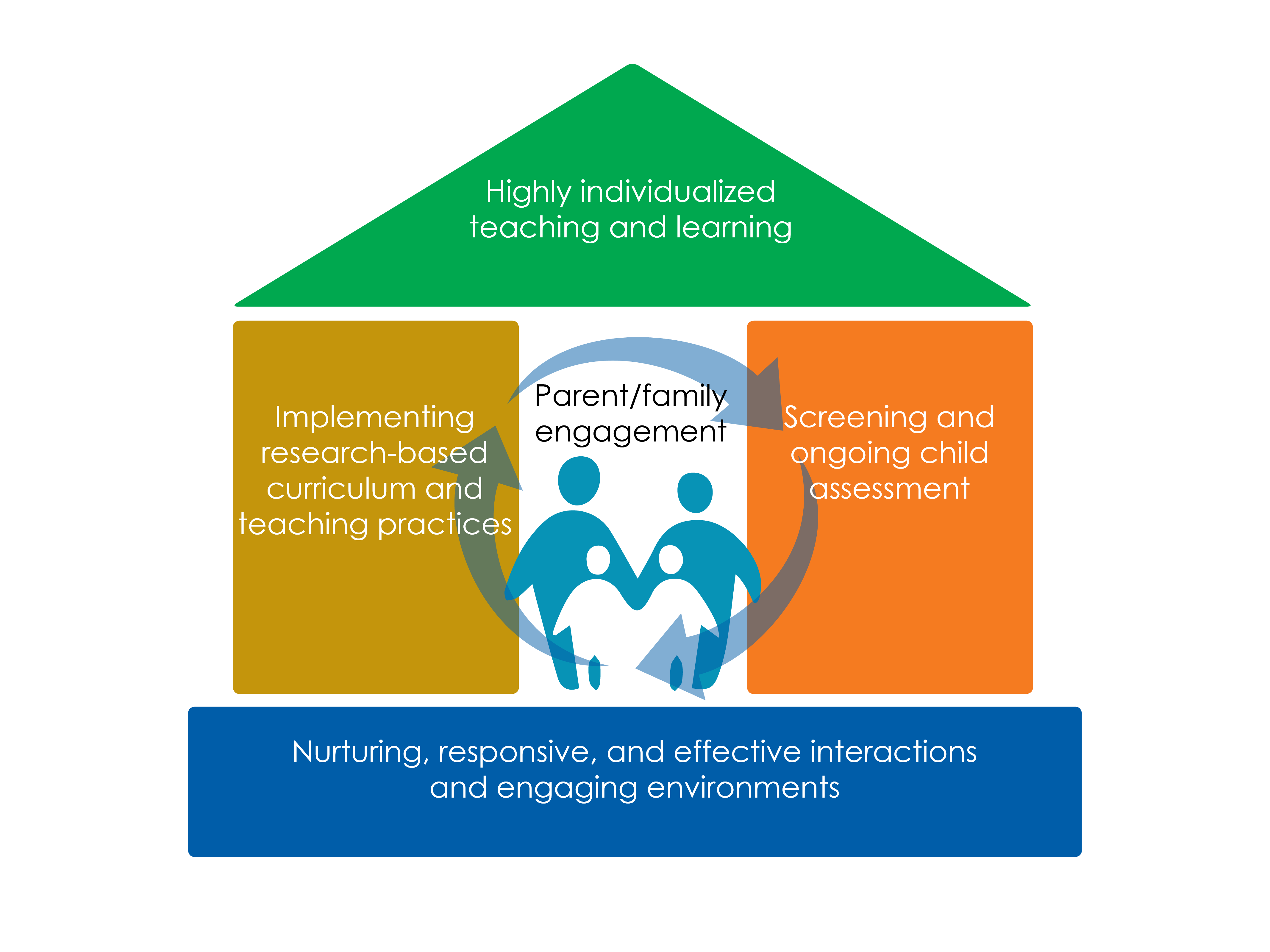 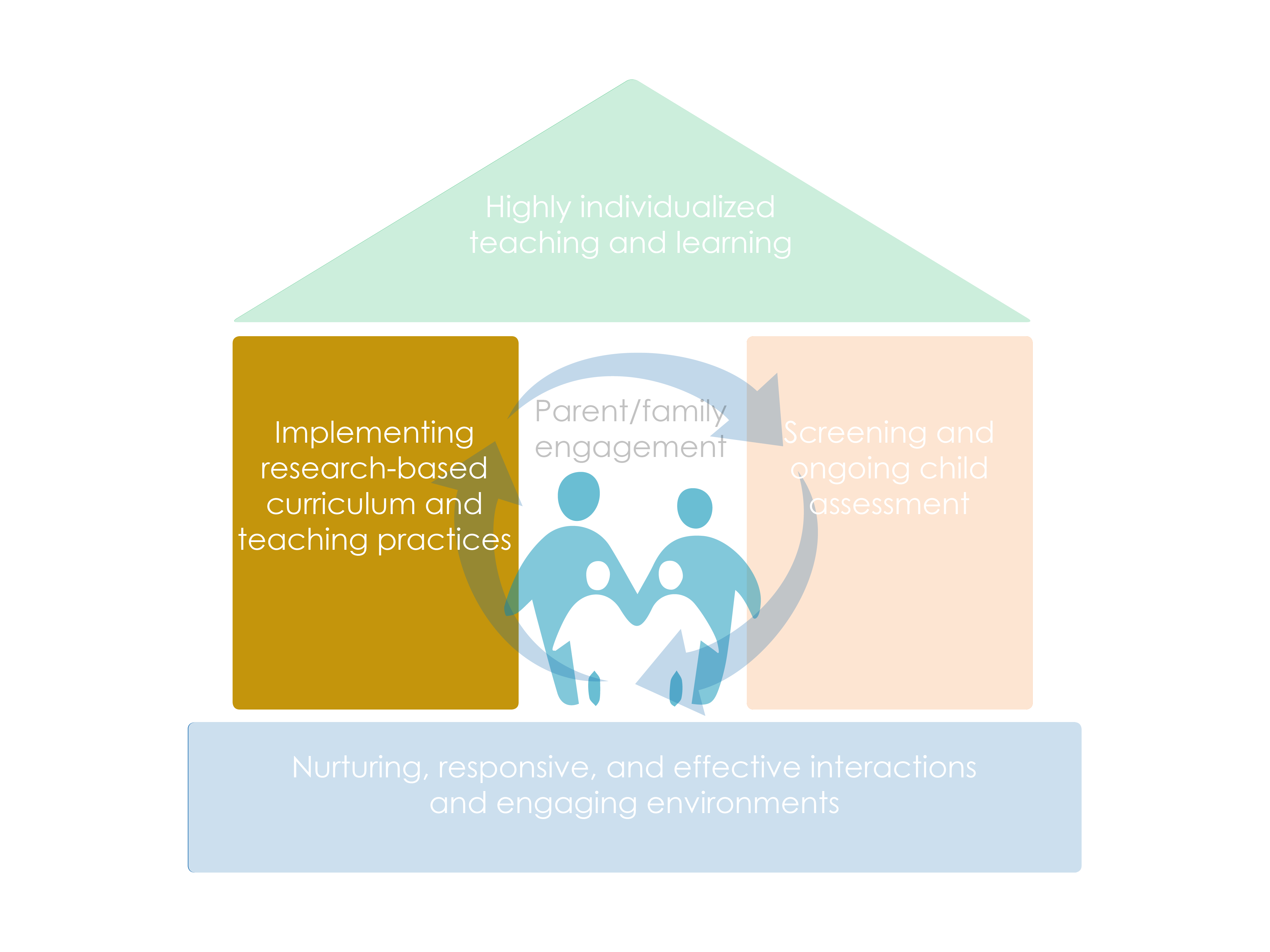 Objectives
Identify how culture influences and informs relationships, caregiving, and learning
Provide practices for learning about families’ cultures with respect and appreciation for their cultural values, practices, and traditions
Describe a culturally responsive approach to implementing a curriculum that builds on the families’ cultures
What is culture?
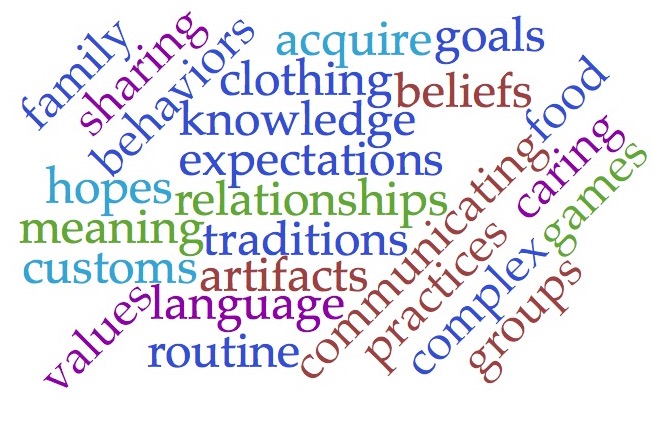 Learning Activity: The Role of Culture
When was the first time you realized that the way your family did something was different from how others did it?
What was something special your family liked to do together?
What were some of your favorite foods growing up?
How have you been influenced by where you grew up?
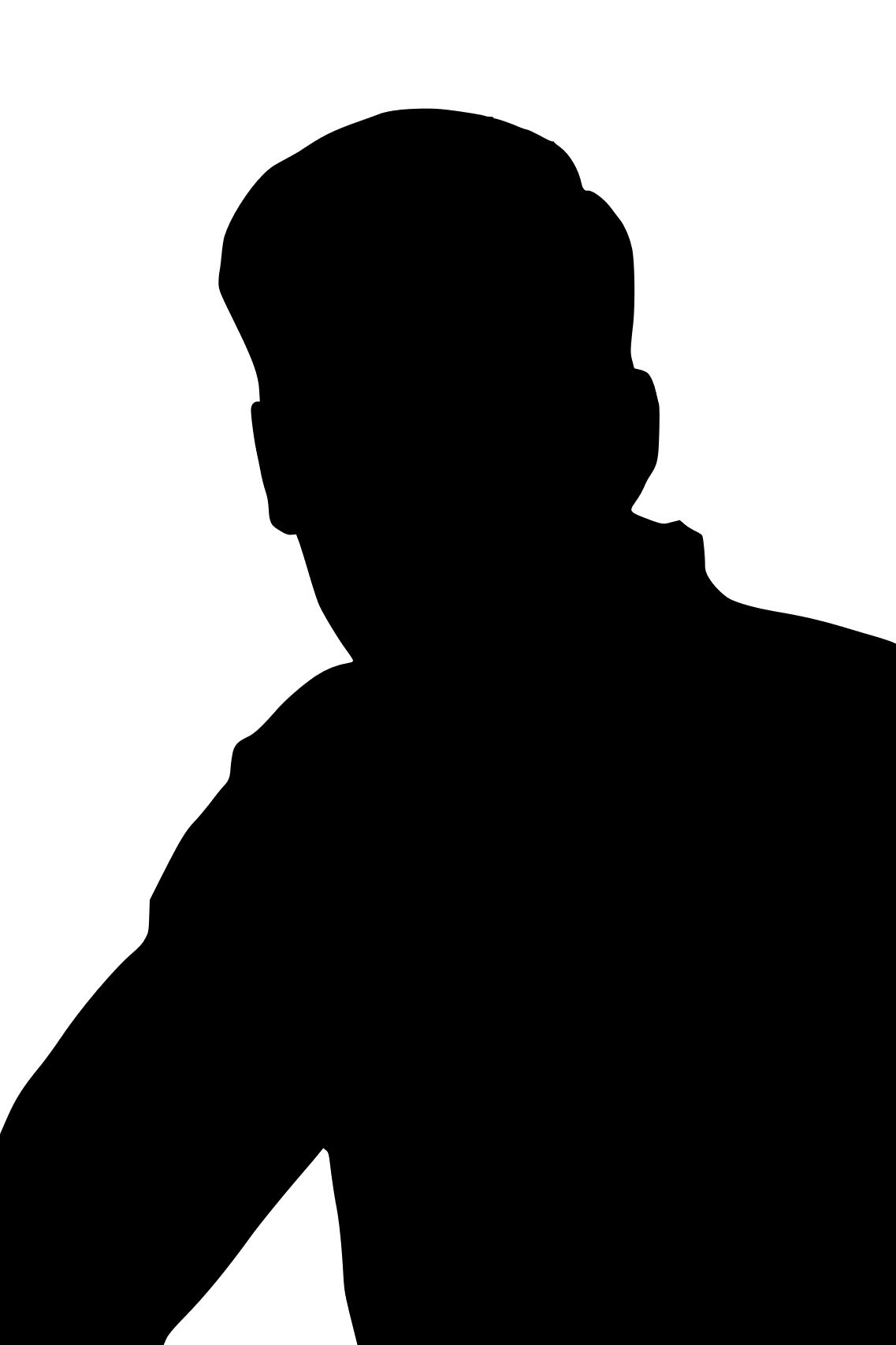 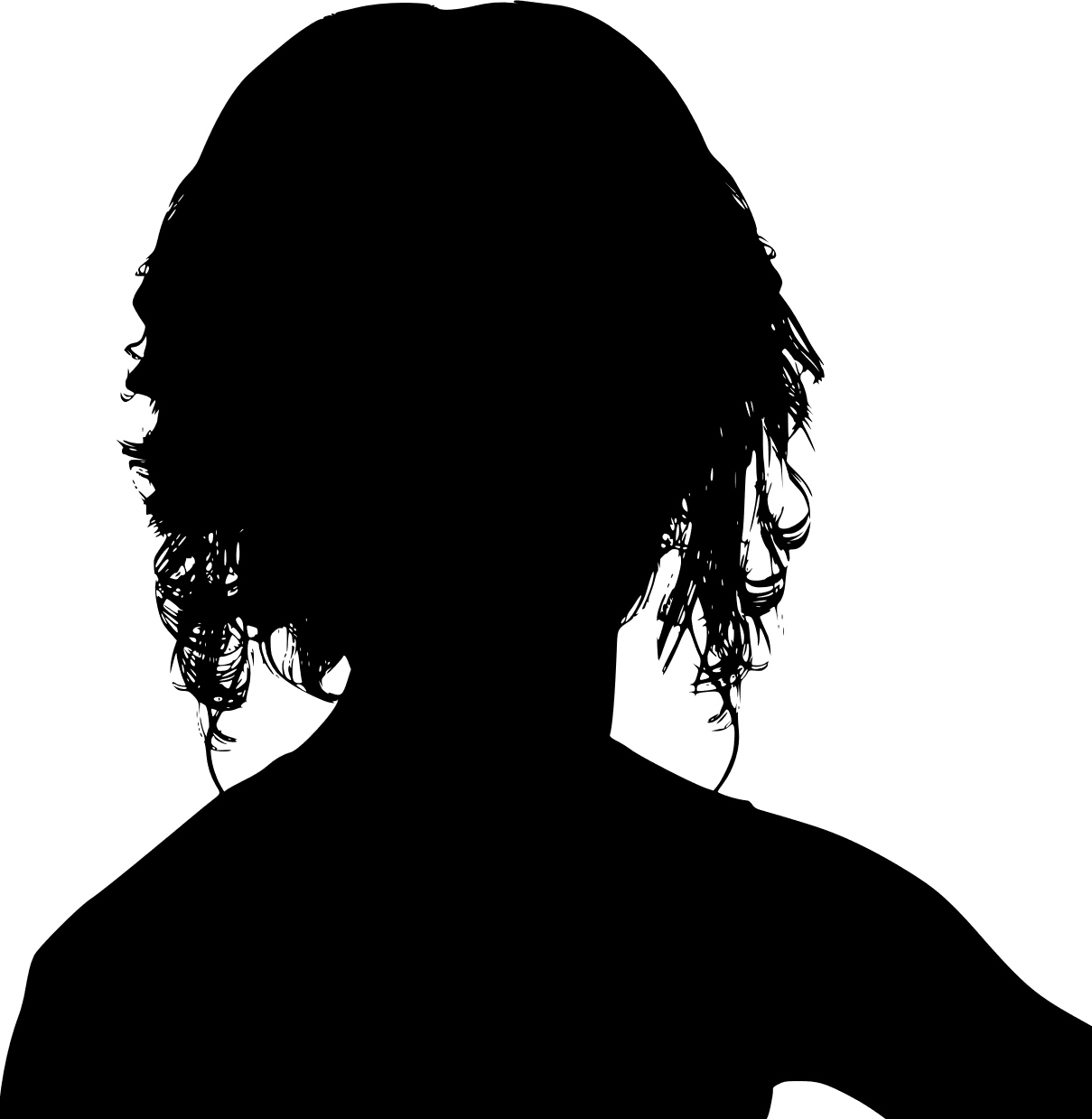 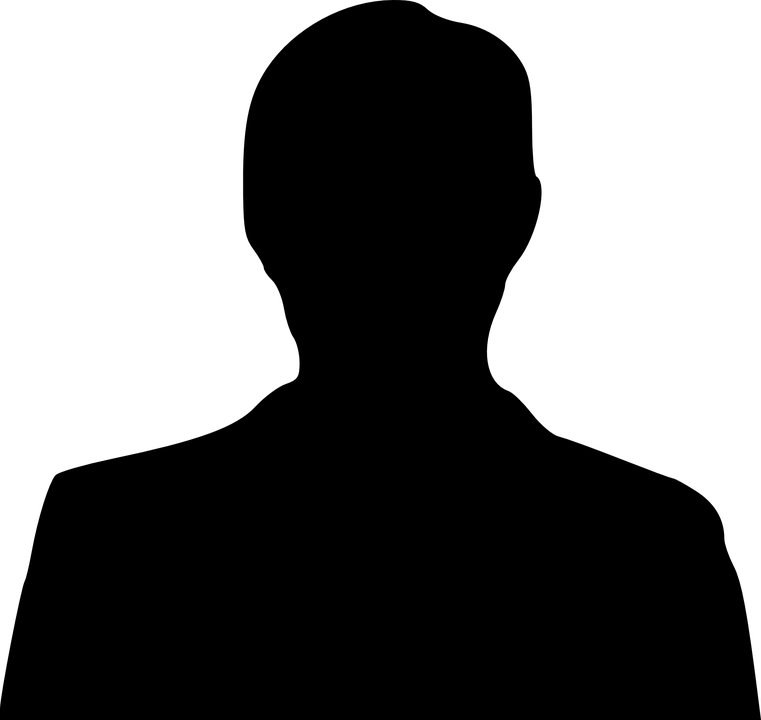 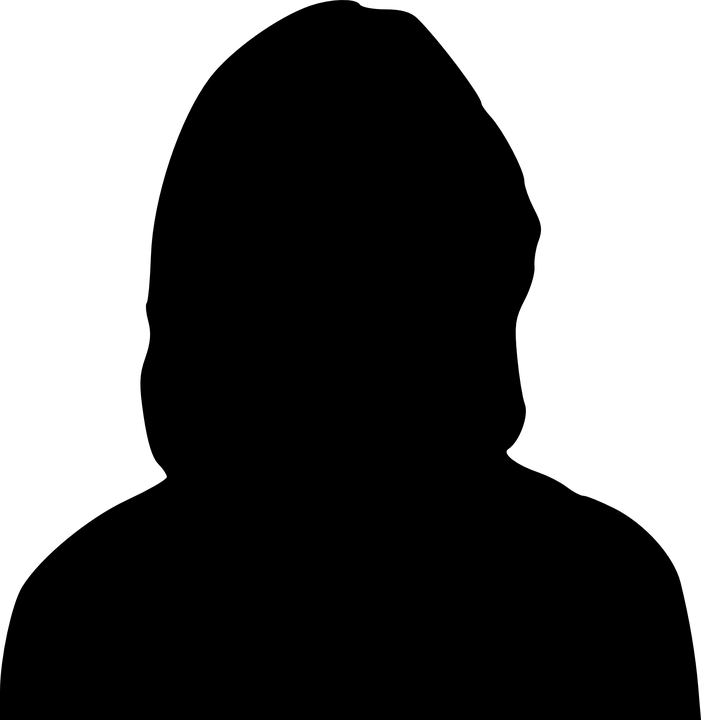 Cultural Responsiveness Threads Through the ELOF
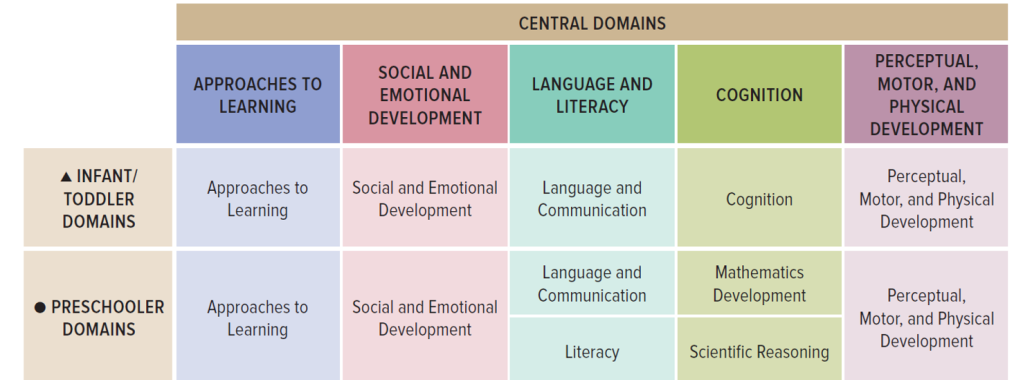 Culture Influences Learning and Development
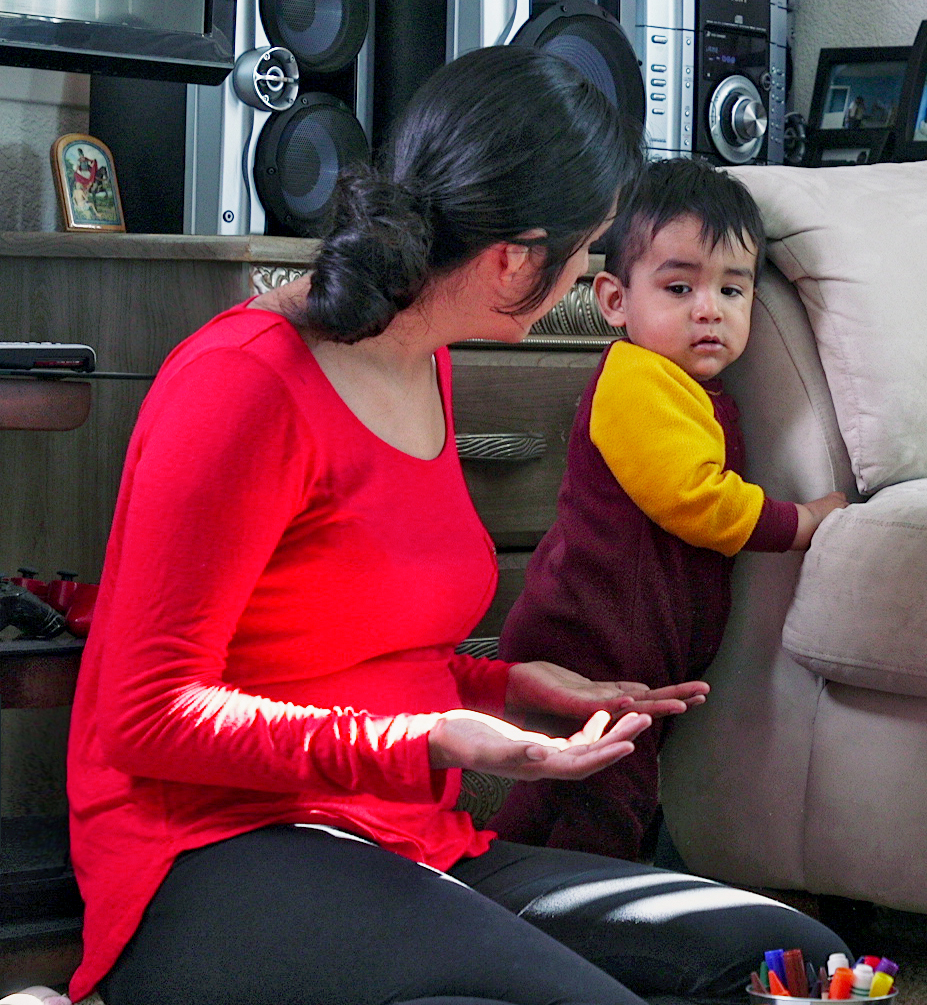 Express and manage emotions 
Attend to others
Show respect
Seek comfort
Engage with stories or songs
Culture Influences Caregiving
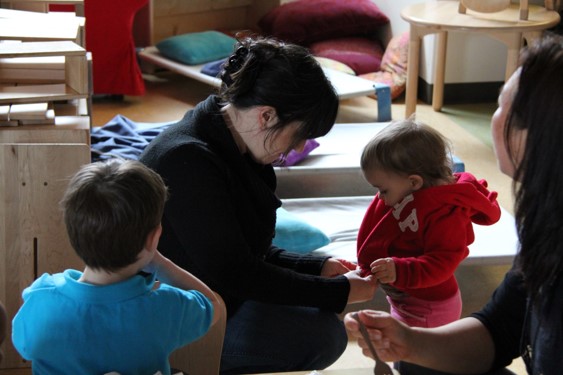 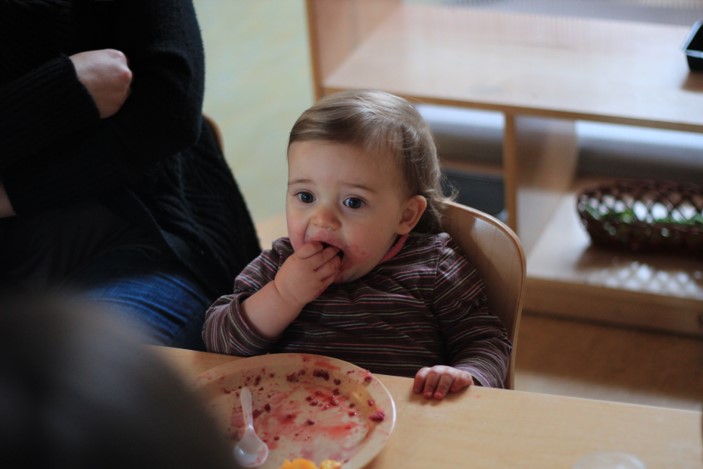 How Do Curricula Support a Culturally Responsive Approach?
Supports staff as they build relationships with families of different cultural backgrounds

Integrates opportunities to learn about and build on families’ cultures
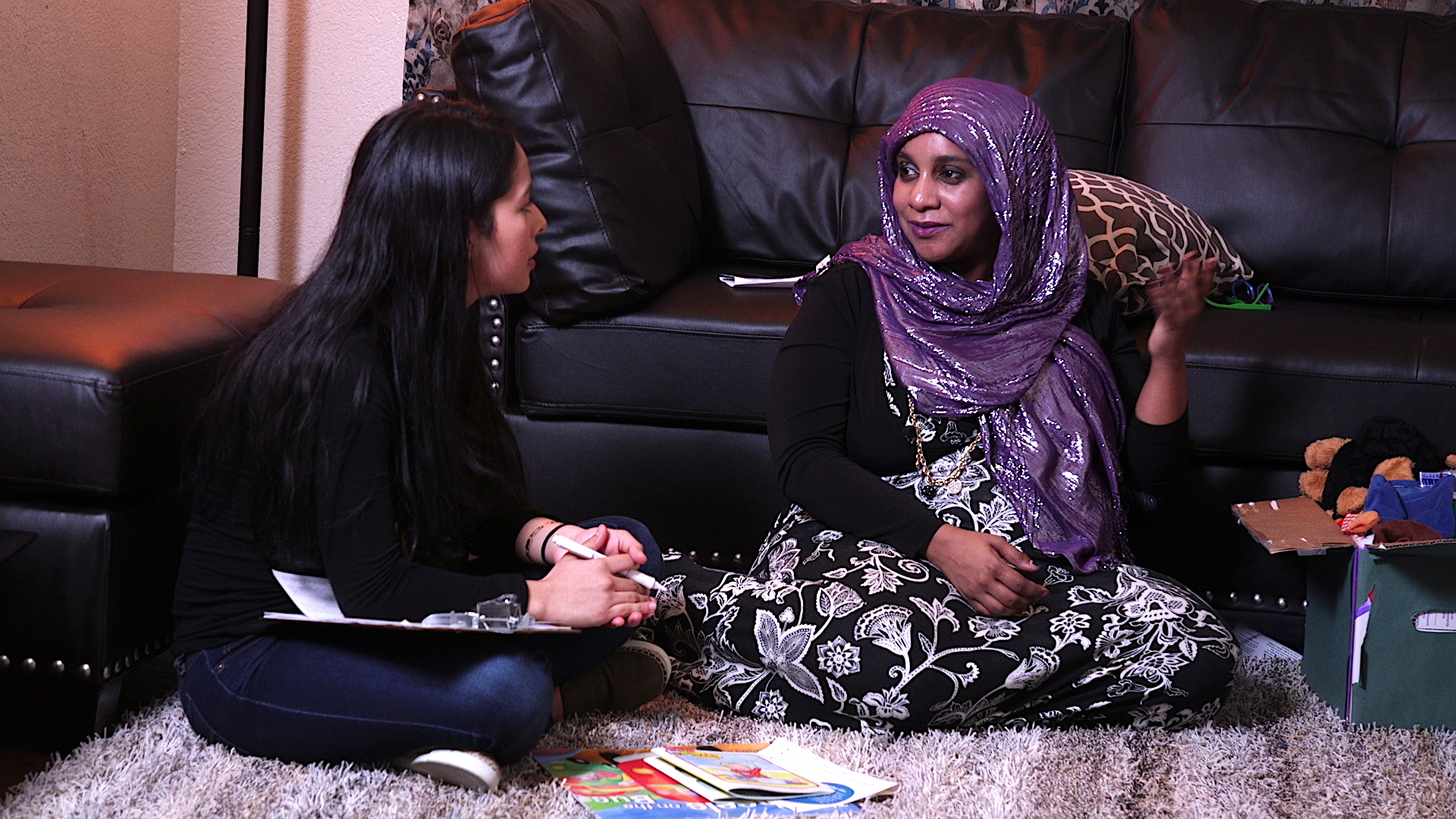 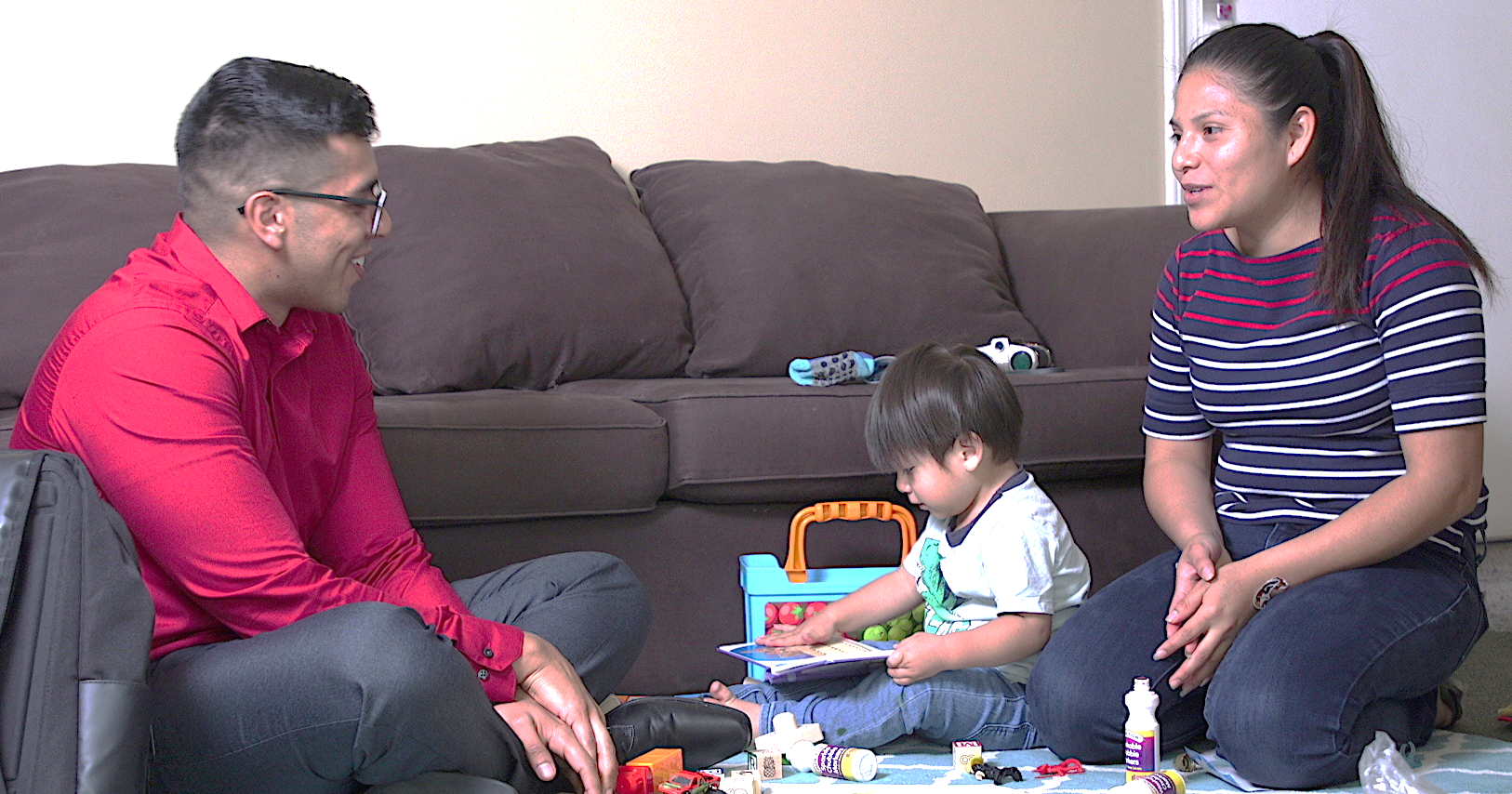 Cultural Responsiveness as Developmentally Appropriate
Practice
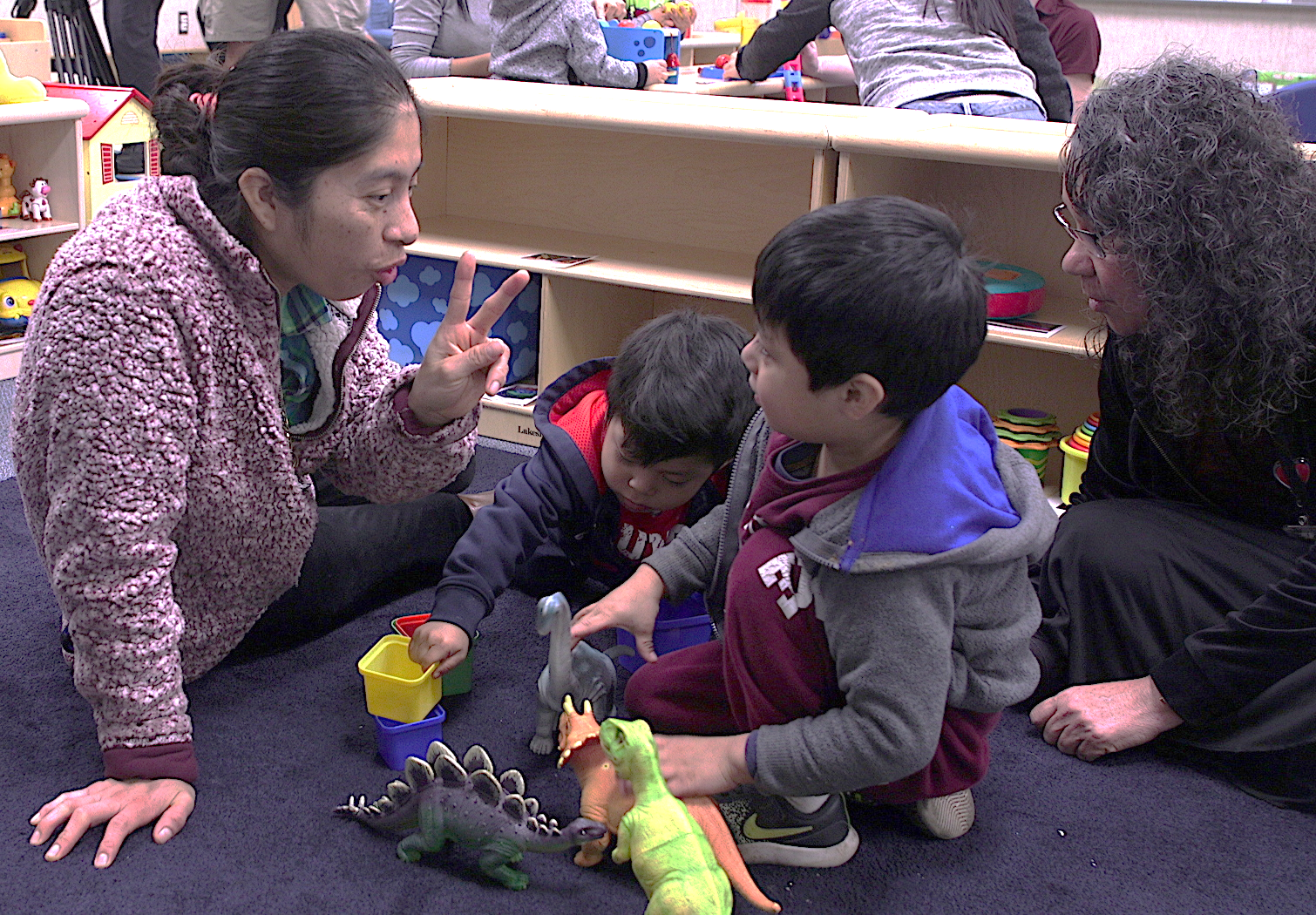 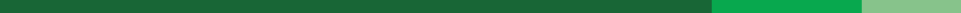 “Addressing cultural relevance in making curriculum choices and adaptations is a necessary, developmentally appropriate practice."
Multicultural Principle 4, Head Start Multicultural Principles
Avoiding Stereotypes and Tokenism
AVOID making assumptions about people based on their culture 
AVOID using only one picture or activity to represent a whole culture
AVOID reducing culture to celebrations, food, clothes, and art
LEARN from people about their cultures 
EMPHASIZE diversity within as well as across cultures
INFUSE culture in meaningful ways throughout your curriculum
A Culturally Responsive 
Approach to Curriculum
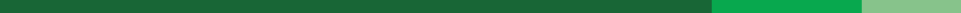 Engaging 
Environments
A Culturally Responsive Approach:  Learning from Families
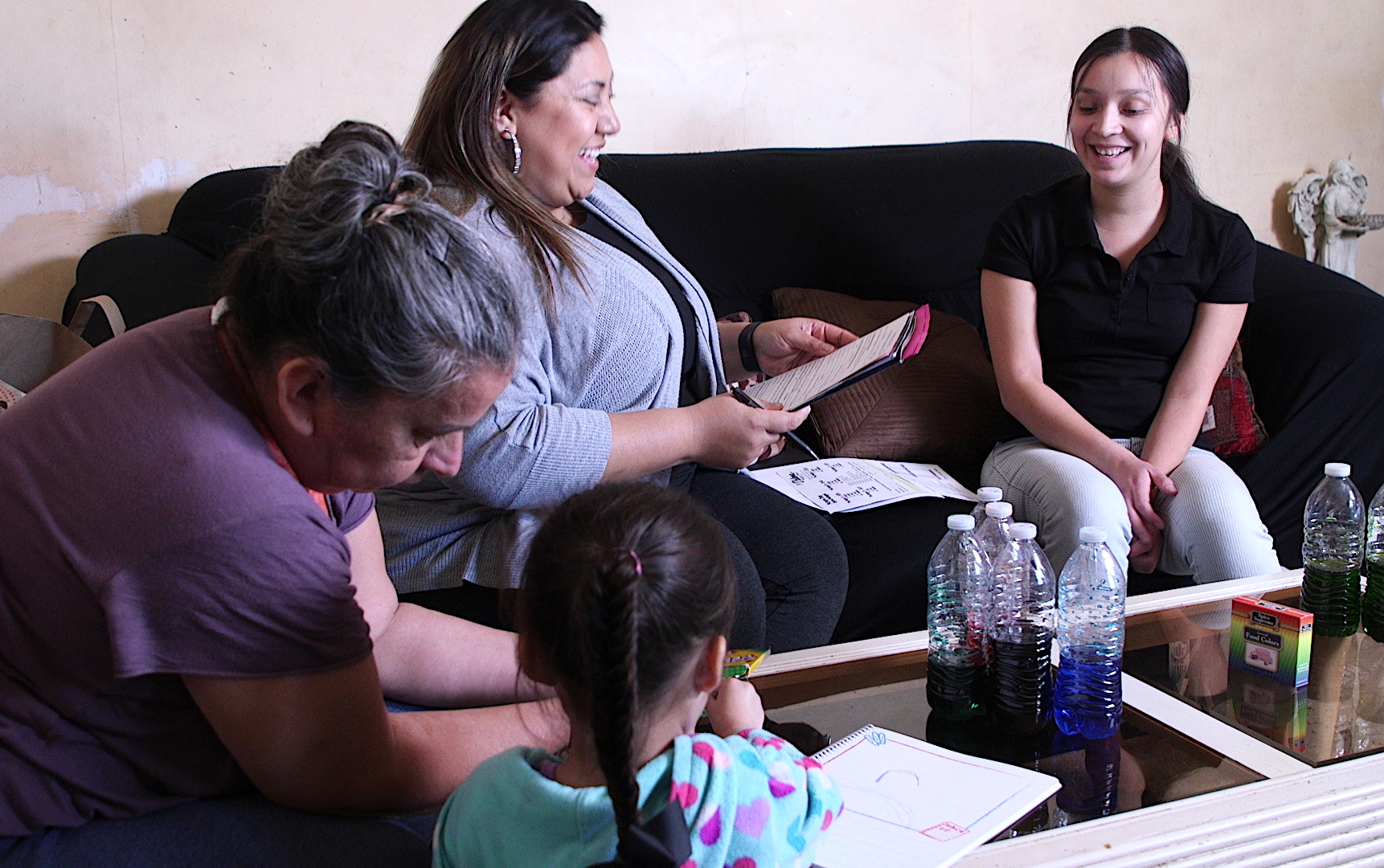 How families prefer to communicate​

How their children are cared for within their families and community​

Their goals and hopes for their children
A Culturally Responsive Approach:Interactions with Families
Follow household customs, practices, and routines during home visits. 
Show respect for household cultural items. 
Use a family’s preferred language whenever possible, and use interpreters as needed.
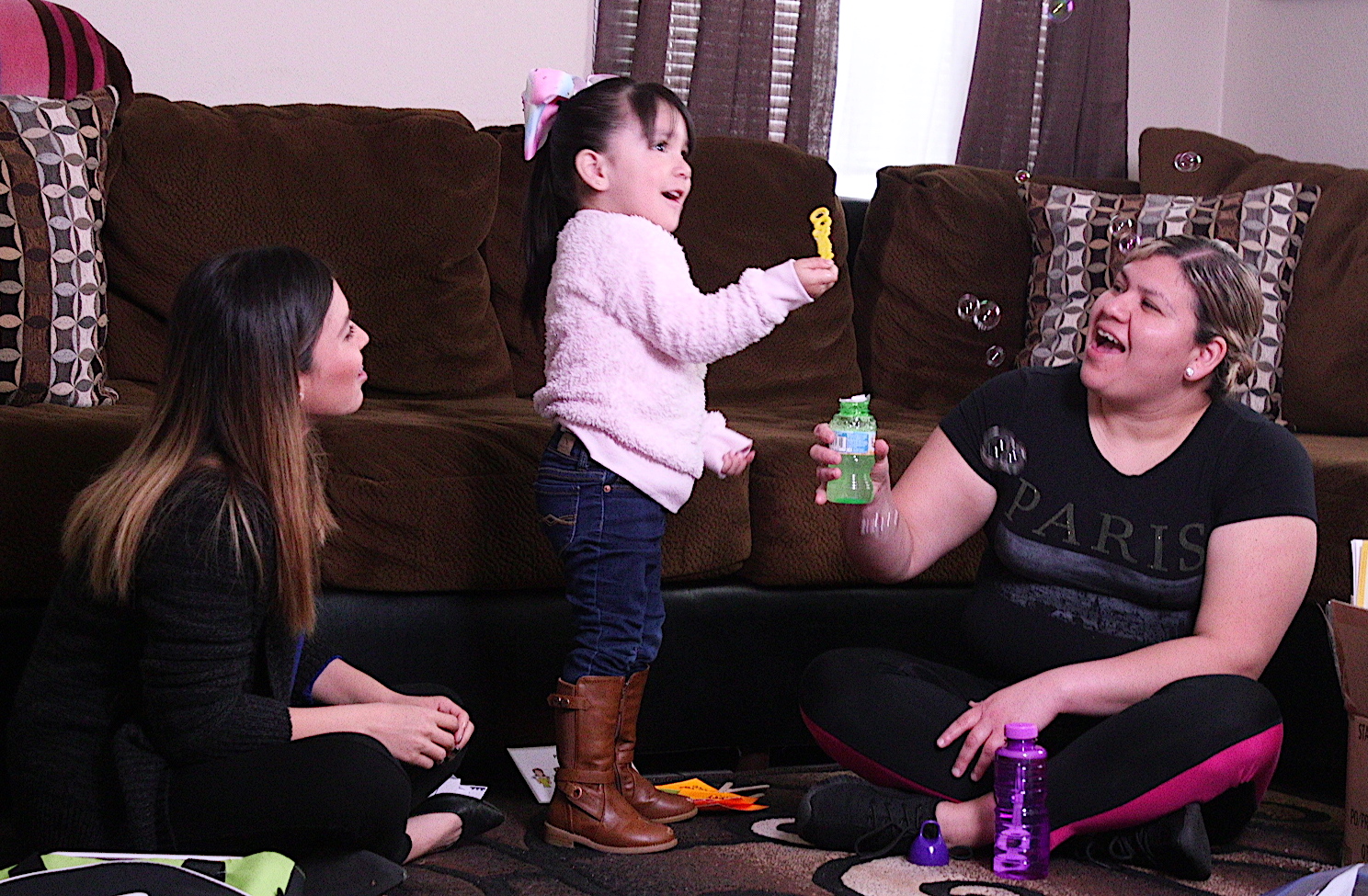 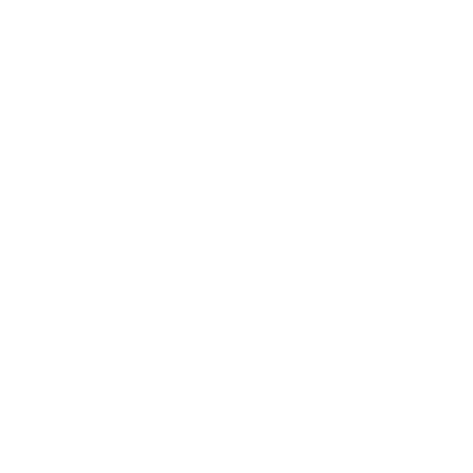 A Culturally Responsive Approach:Interactions with Children
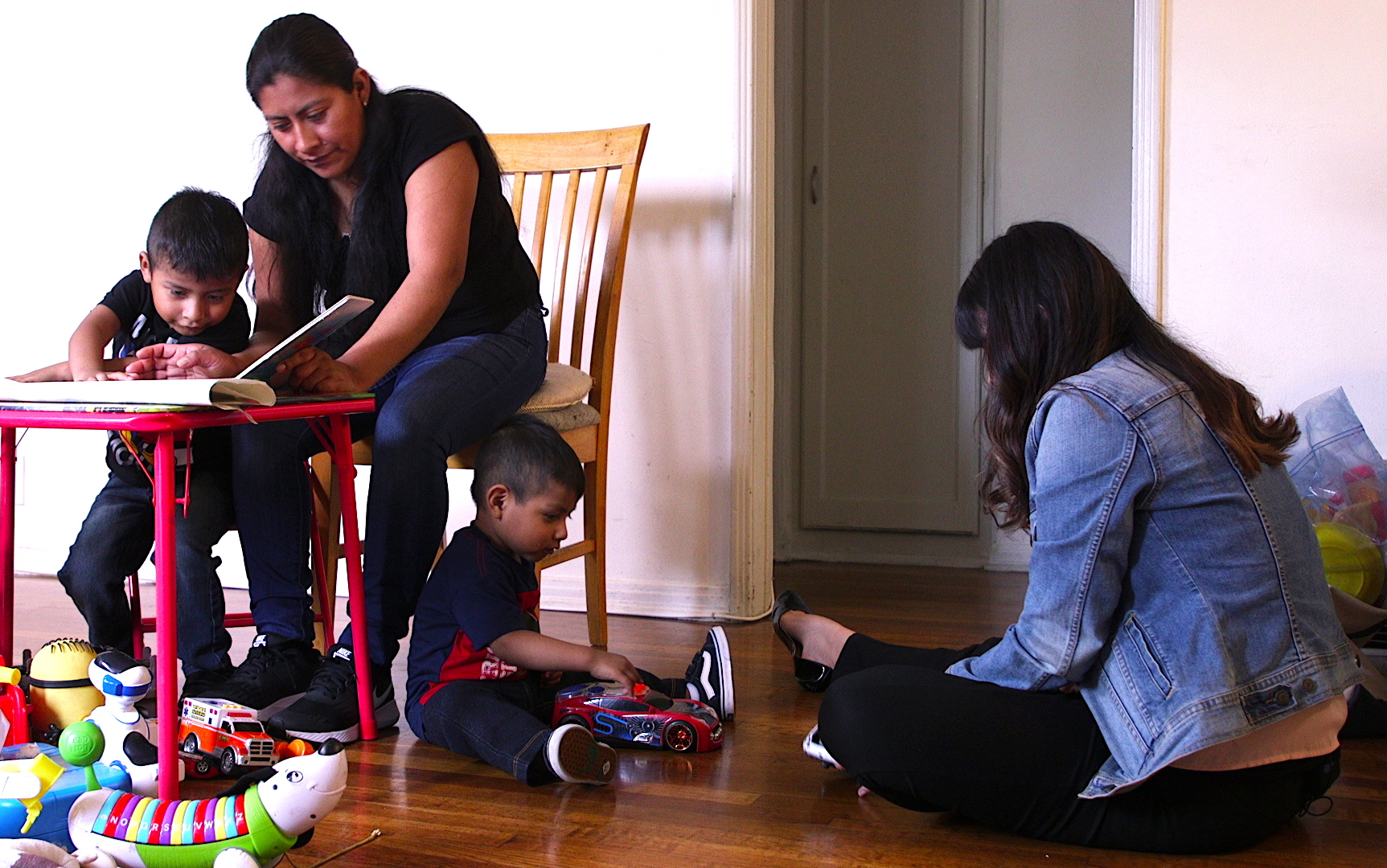 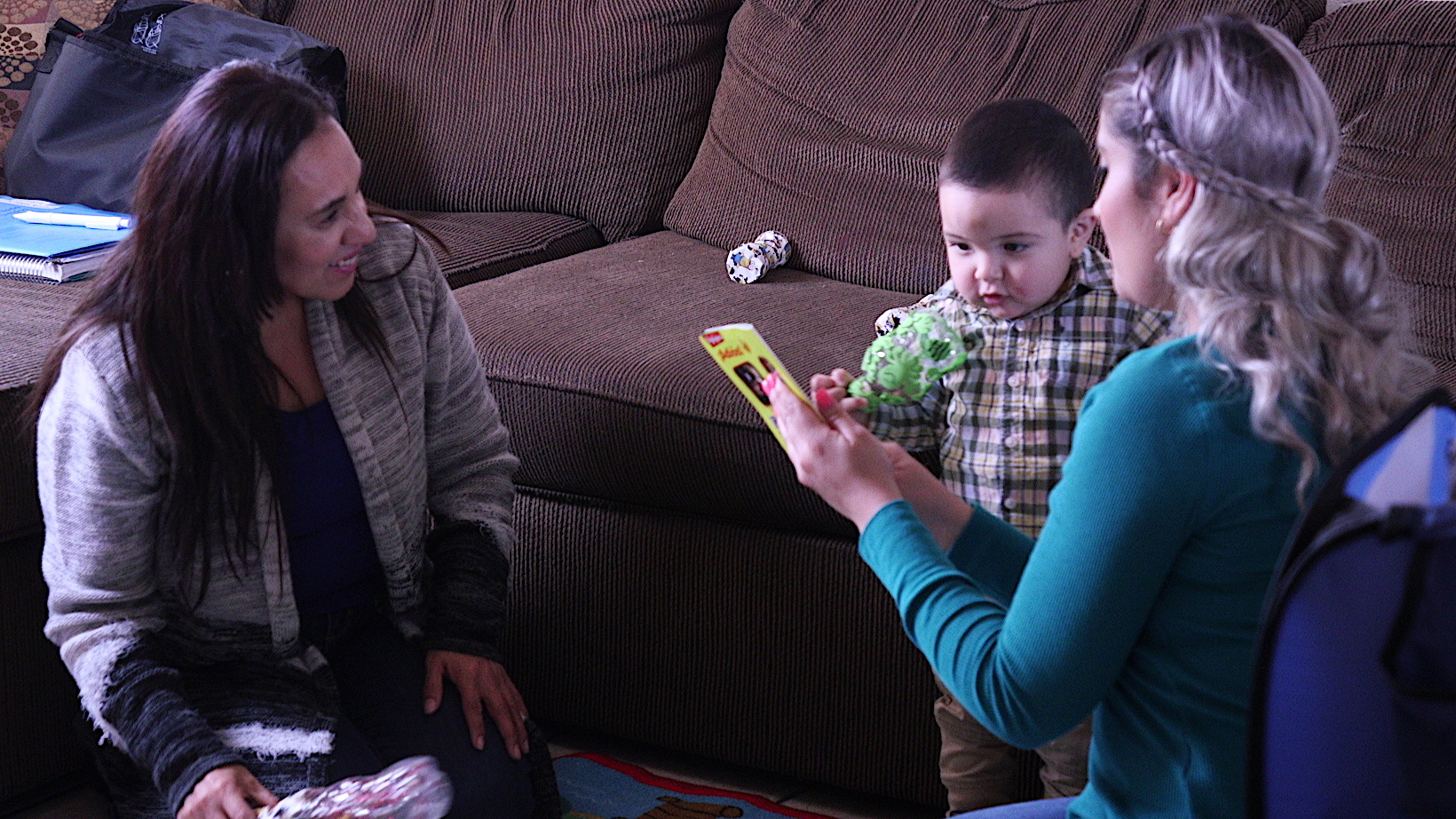 A Culturally Responsive Approach: Learning Experiences
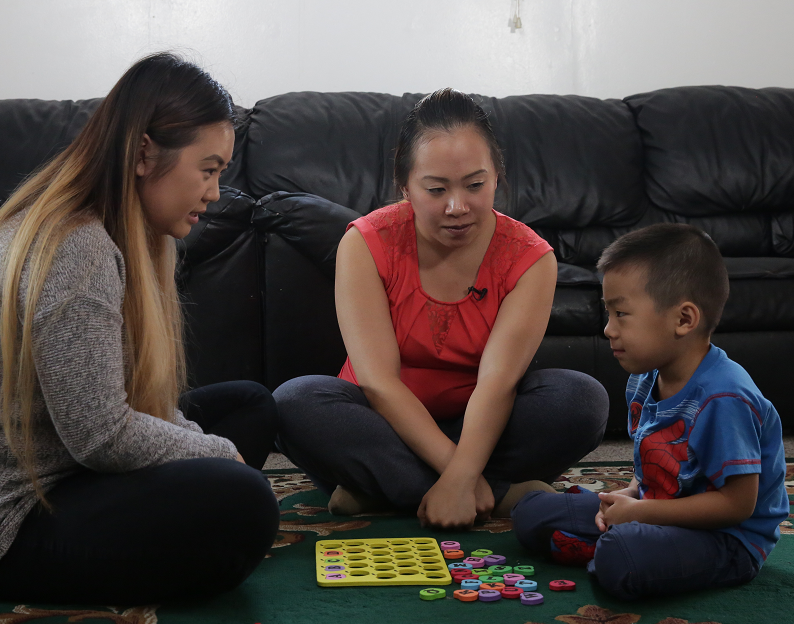 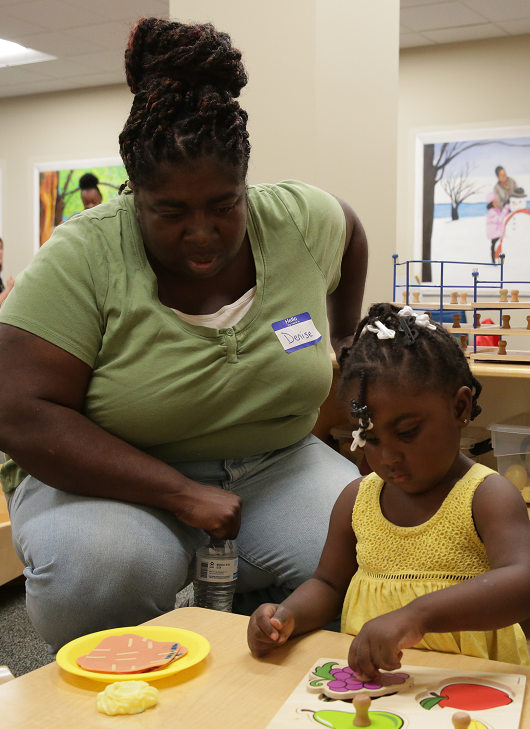 A Culturally Responsive Approach: Home as a Learning Environment
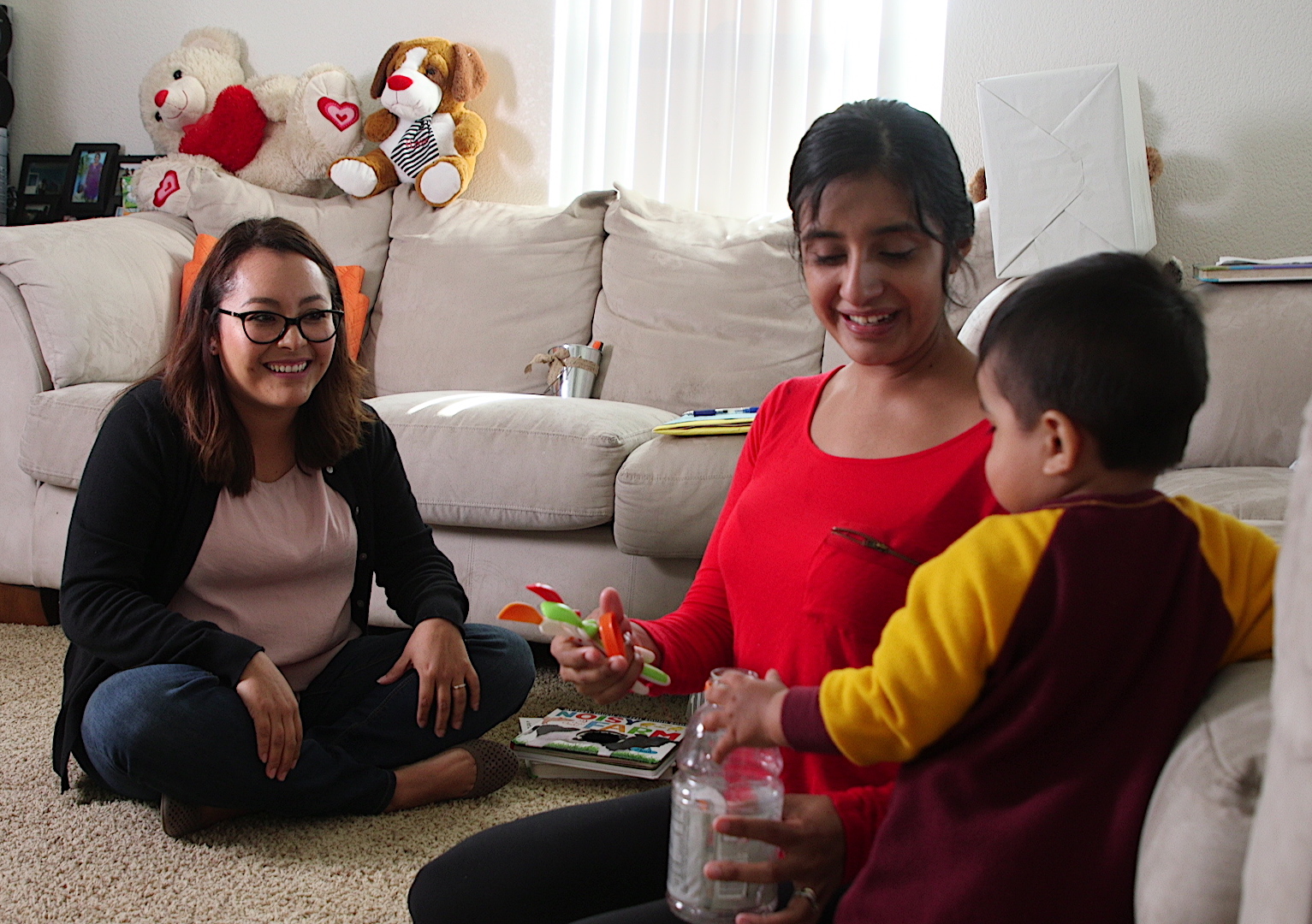 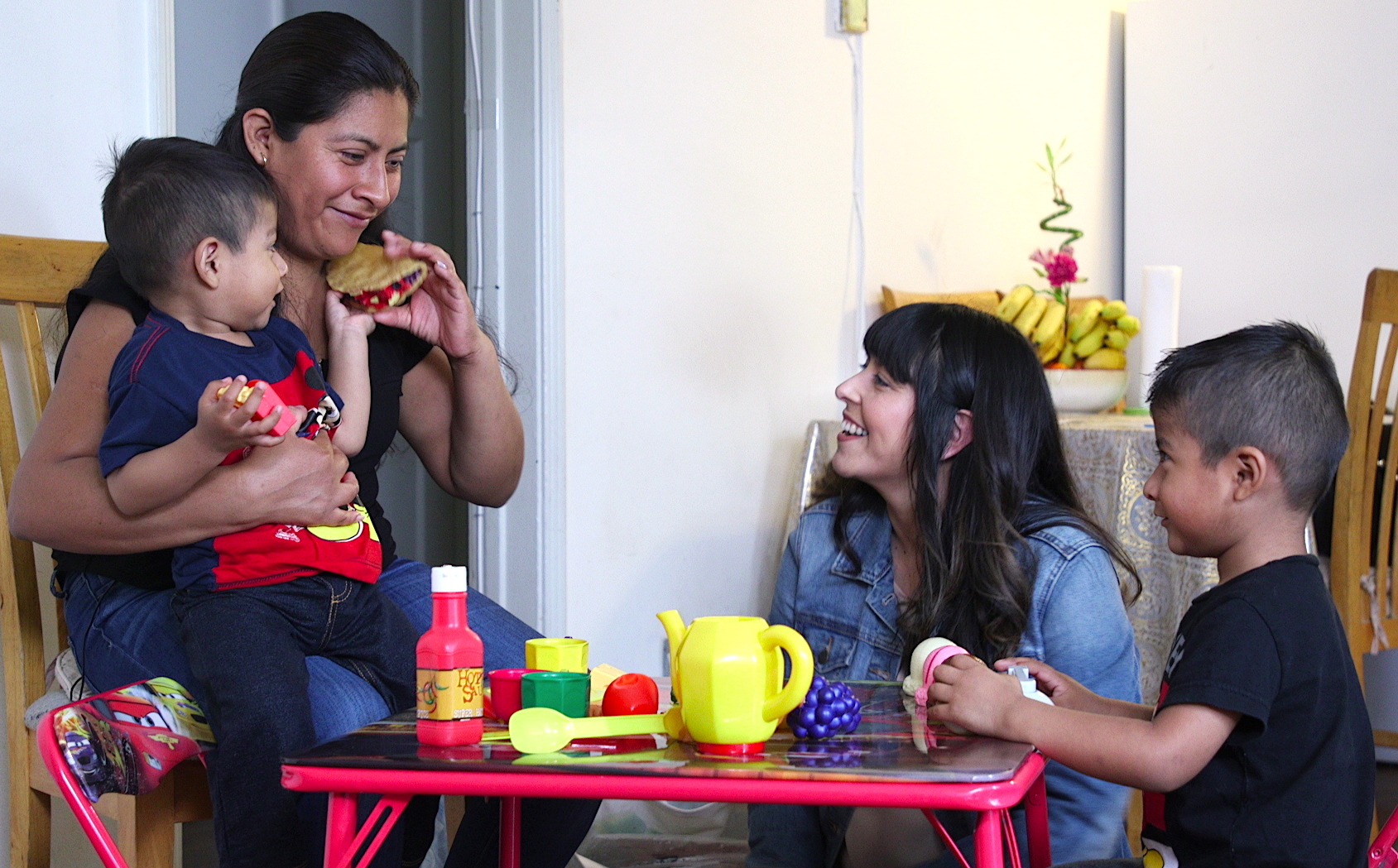 Review